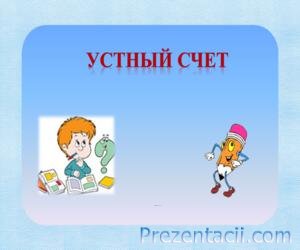 Поздеева Н.Л. -
учитель математики
МБОУ «УСОШ»
с. Усть-Цильма, Республика Коми
«Буквенная запись свойств сложения и вычитания», 2 урок
«Буквенная запись свойств сложения и вычитания», 3 урок
«Уравнения», 2 урок
«Умножение натуральных чисел», 1 урок
«Деление», 1 урок
«Деление», 2 урок
«Деление с остатком», 1 урок
«Деление с остатком», 3 урок
«Урок на сообразительность»
«Упрощение выражений», 1 урок
«Упрощение выражений», 2 урок
«Упрощение выражений», 5 урок
«Формулы», 1 урок
«Деление десятичных дробей на натуральные числа», 1 урок
«Деление десятичных дробей на натуральные числа», 2 урок
«Деление на десятичную дробь», 5 урок
«Среднее арифметическое», 1 урок
«Транспортир», 1 урок
«Проценты. Задачи на проценты. Повторение
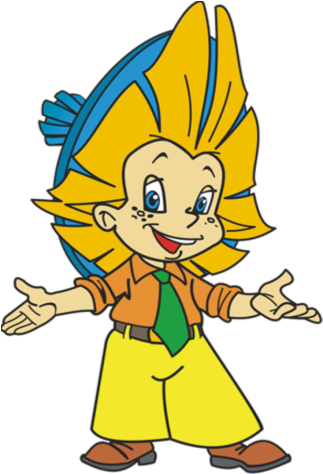 «Буквенная запись свойств сложения и вычитания», 2 урок
Прежде чем смело
К задачам идти,
Тему из букв 
ты сумей собери!
713+(87+189)       О
65+431+35+69     Н
682-(364+282)    И
86+44    Р
562-(233+162)  Е
(612+276)- 412   У
177-78                  П
314-204             Щ
П
Е
И
У
Р
О
Щ
Н
Е
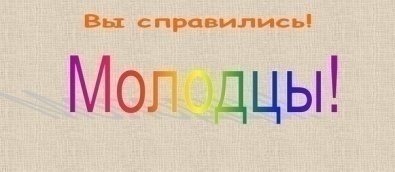 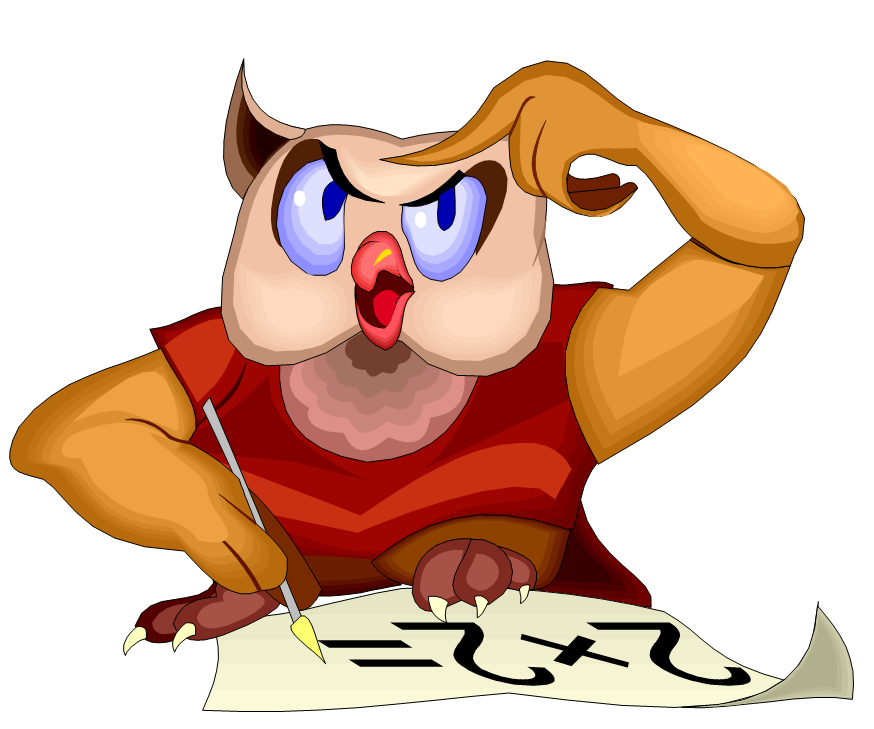 Найти значение выражения удобным способом
43-с-23
9111-(590+8111)
20-с
410
4716-(2716+300)
34+а+18
1700
586+(14+238)
52+а
838
435+810+165+90
1500
457-(255+157)
(1614+244)+56
45
1914
73+а+17
577-(477+19)
(847+816)-716
90+а
81
947
Решить уравнения:
60 = а + 51
х + 17 = 60
с- 43 = 81
а – 51 = 60
62 = 100 - у
х – 0 = 82
59 + х = 89
78 – а = 78
70 – с = 68
а + 45 = 45
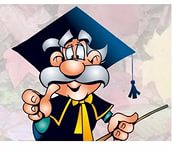 Когда уравнение
 Решаешь, дружок,
Ты должен 
Найти у него корешок!
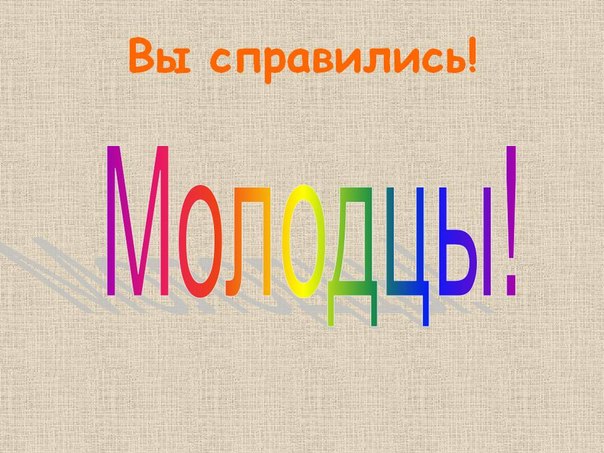 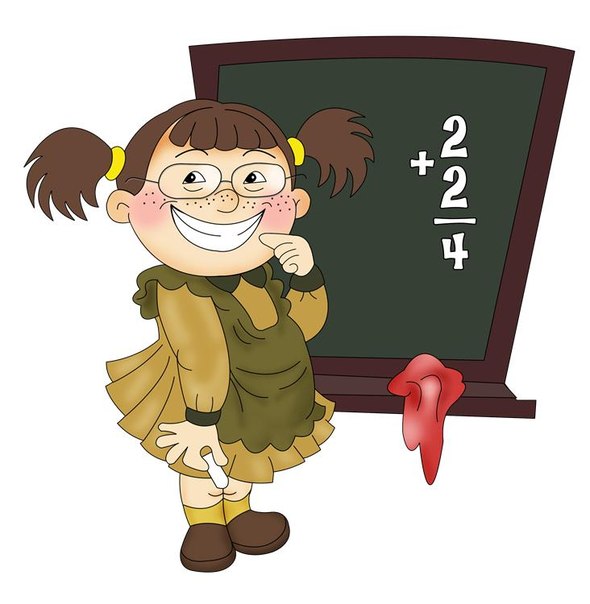 Прежде чем смело
Дальше идти,
Тему из букв 
Ты сумей собери!
Решить уравнения:
29 + х = 45         О
35 – х = 17           У
у – 37 = 18         Е
90 – у = 62        И
40 – 3 = с + 13        М
80 – с = 21 + 19      Н
31 + у = 16 + 44         Ж
У
М
Н
О
Ж
Е
Н
И
Е
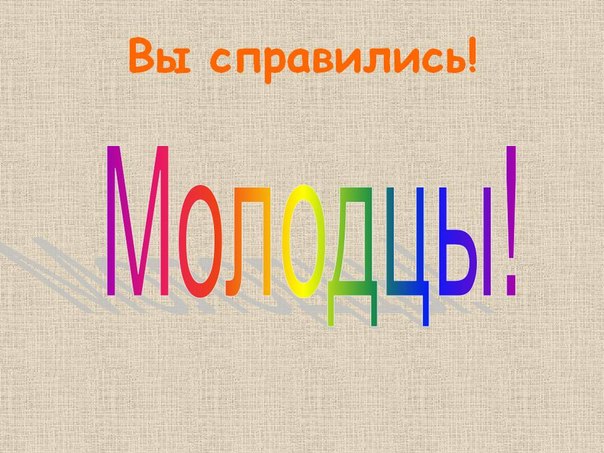 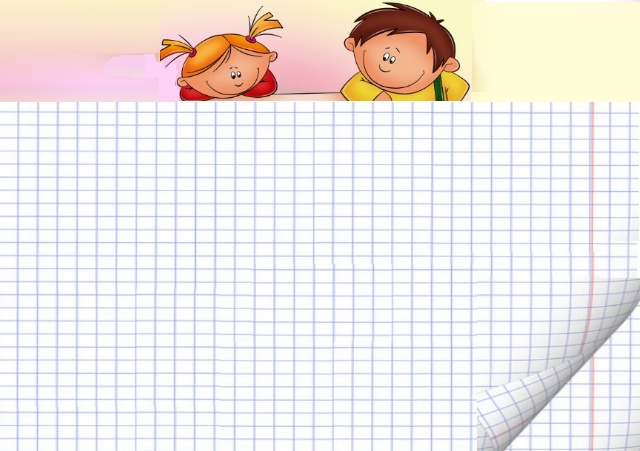 Устный счет
71 ∙ 11
451 ∙ 0
1 ∙ 413
89 ∙ 100
659 ∙ 1
11 ∙ 42
10 ∙ 311
51 ∙ 11
612 ∙ 10
66 ∙ 3
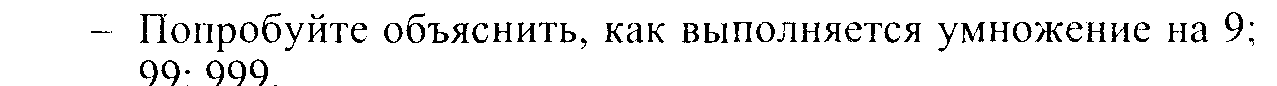 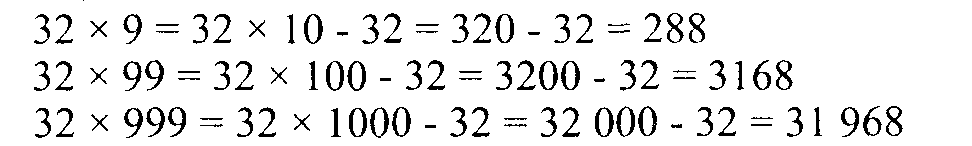 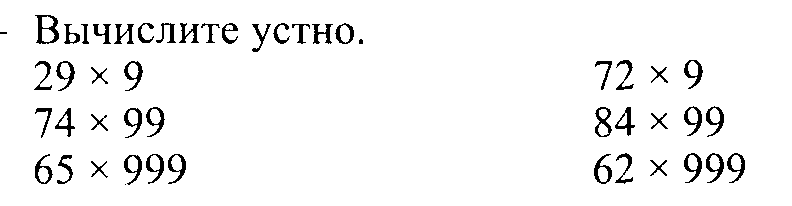 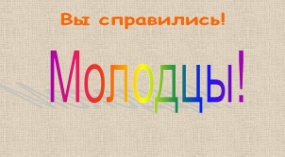 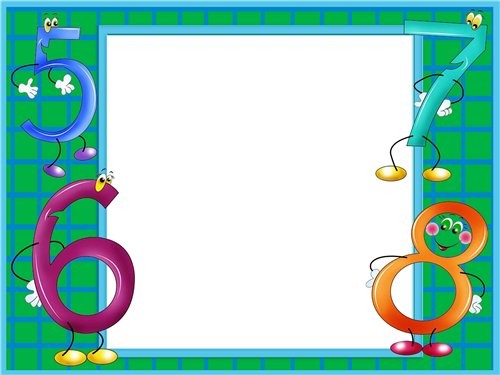 Найти значение выражения.
34 ∙ 11 =
374
29 ∙ 6 =
174
29 ∙ 125 ∙ 8 =
29000
150 : 30 =
5
71 ∙ 11 =
781
960 :48 =
20
65 ∙ 25 ∙ 4 =
6500
760  : 10 =
76
7200 : 200 =
36
750 : 15 =
50
37 ∙ 8 =
296
35 ∙ 8 ∙ 2 =
560
99 ∙ 4 =
396
458 ∙ 10 =
4580
5200 : 100 =
52
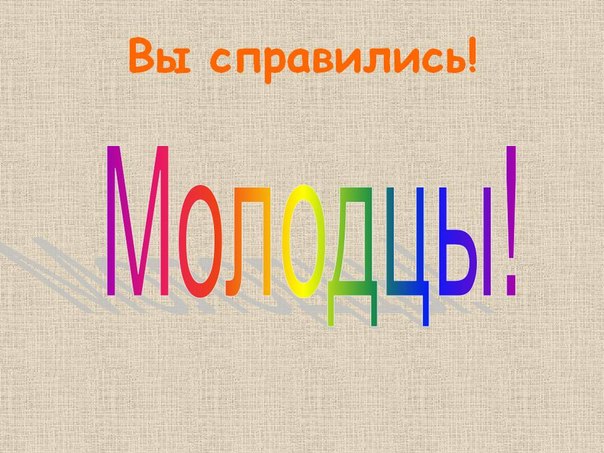 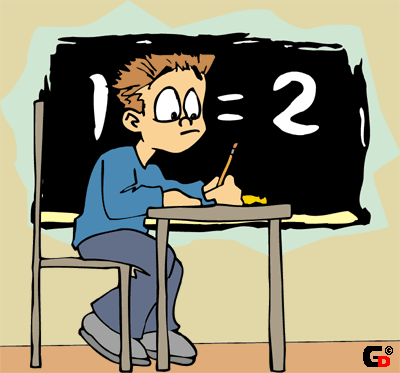 400  :  10
23  ∙ 11
6  ∙  10
77 : 1
47  ∙   9
61 : 61
1313  :  13
84 :  6
1236 :  6
Прежде чем смело
Дальше идти,
Тему из букв 
Ты сумей собери!
8  ∙  125
105  :  5
Д
Е
Л
Е
Н
И
Е
С
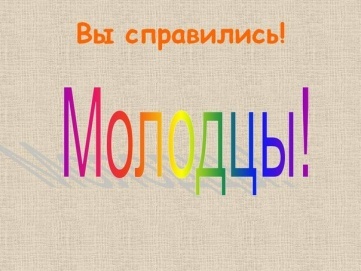 О
С
Т
А
Т
К
О
М
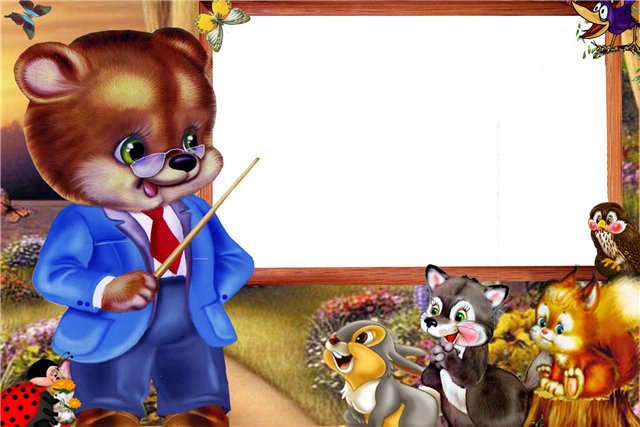 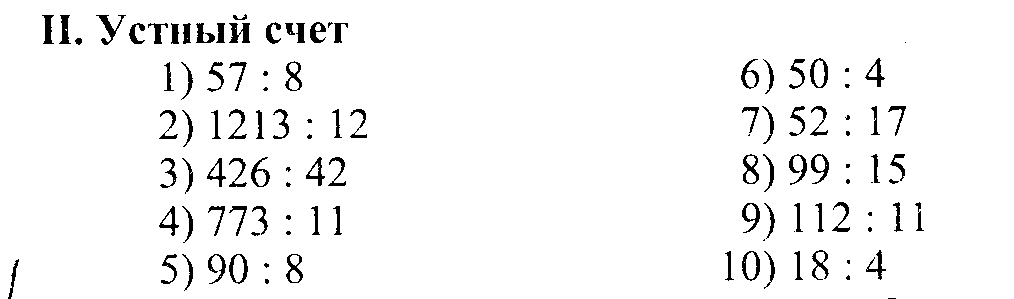 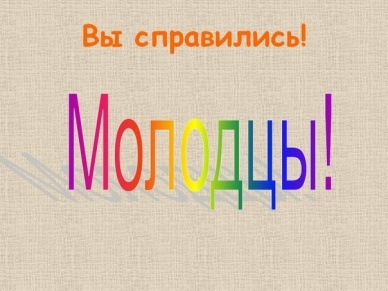 х : 5 = 5 (ост. 3)                        х : 25 = 13 (ост. 8)

99 : в = 8 (ост. 3)                      43 : а 7 (ост. 1)

у : 18 = 11 (ост. 3)                     293 : х = 18 (ост. 5)
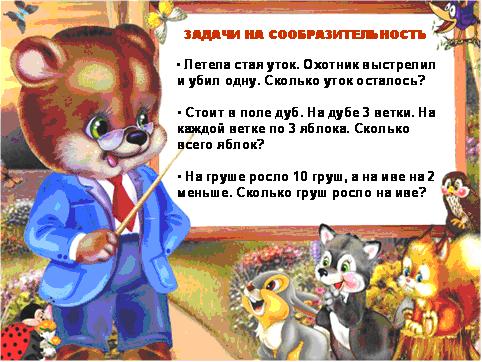 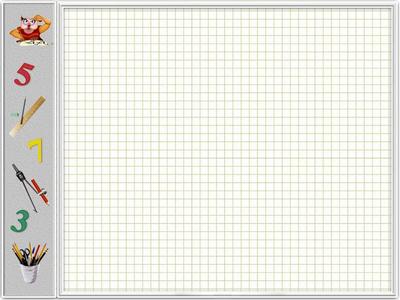 Найти значение выражения
56 ▪ 4
=224
59 ▪ 8
=472
25  ▪ 13 ▪   4
=1300
47 ▪ 7
=329
125  ▪ 27 ▪   4
=13500
8  ▪ 67 ▪   125
=6700
50  ▪ 9 ▪   2
=900
91 ▪ 6
=546
=201
=375
67 ▪ 3
55 ▪ 7
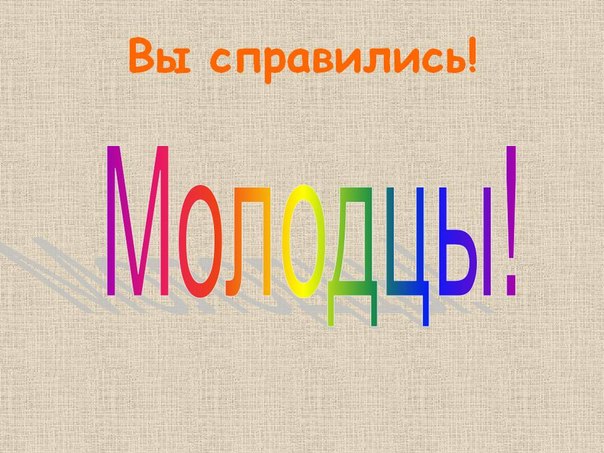 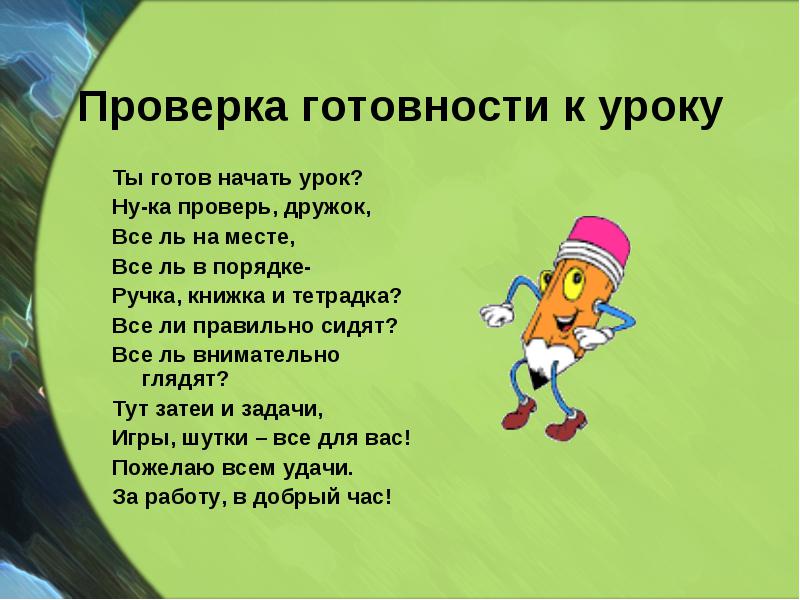 Вычислить удобным способом
38  ▪ 37 + 63 ▪ 38
25  ▪ 78 - 68 ▪ 25
77  ▪ 52 + 23 ▪ 52
237  ▪ 62 - 137 ▪ 62
81  ▪ 74 + 19 ▪ 74
99 ▪  34
100 ▪  52
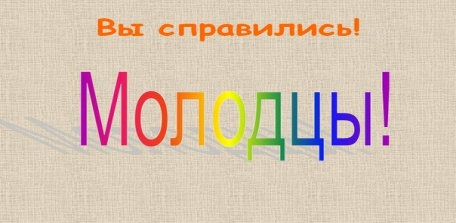 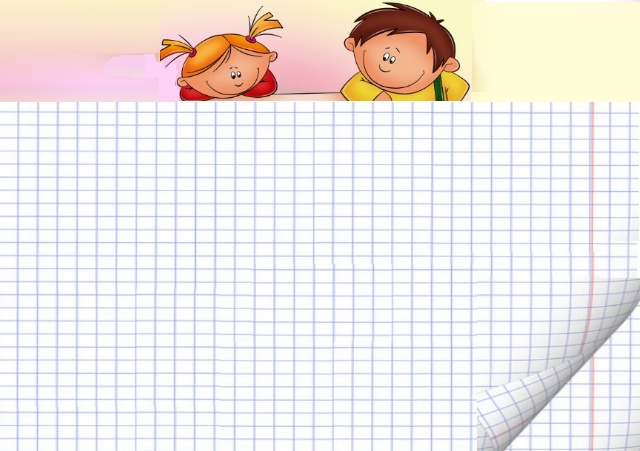 Для выражений левого столбика найдите пару из правого столбика.
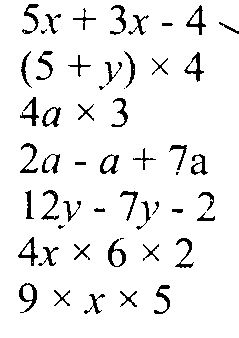 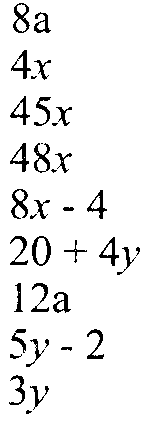 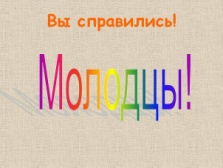 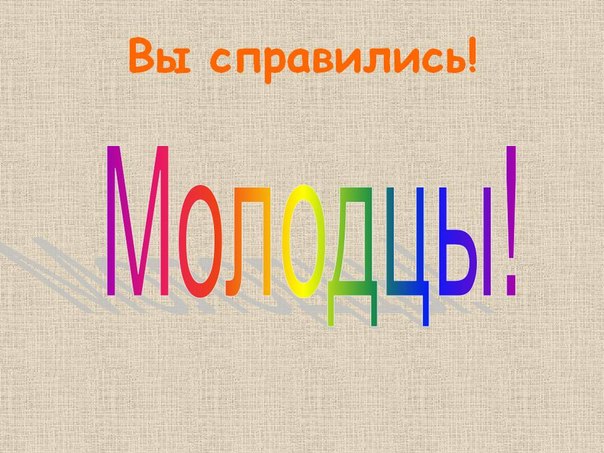 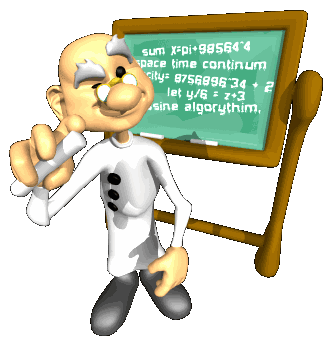 Лабиринт вопросов трудных
Разгадать помогут нам
Наши знания ,уменья
Со смекалкой пополам
Найдите значение выражений самым удобным способом и используя данный шифр, прочитайте тему урока
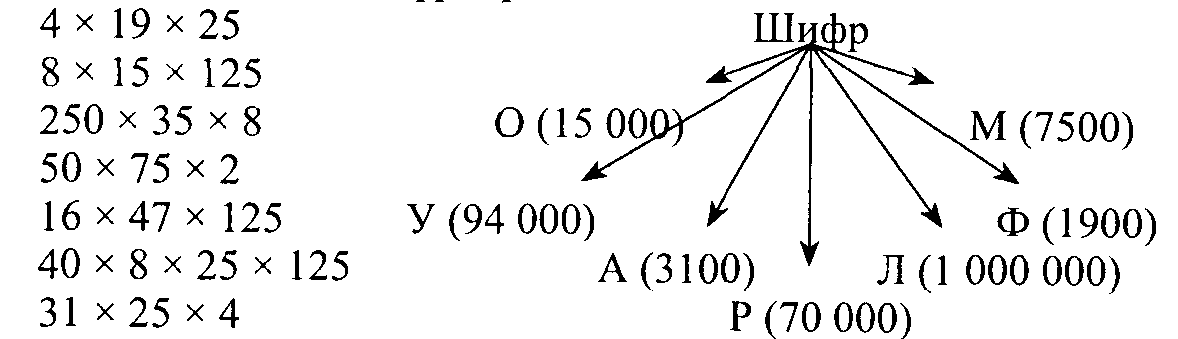 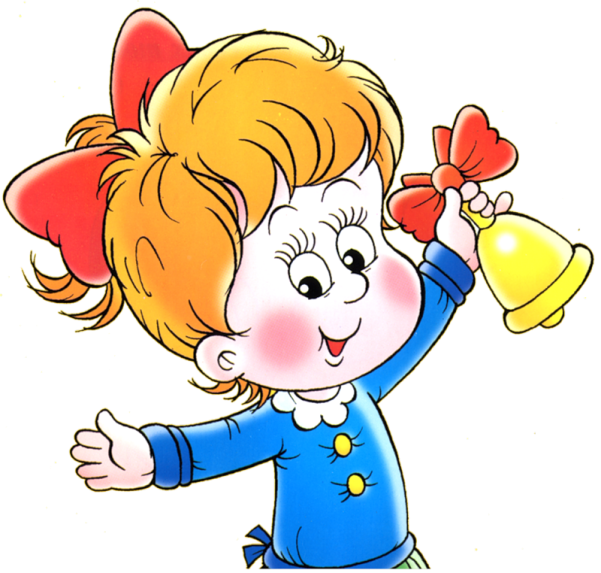 Мы отправляемся в удивительный мир загадок нашей планеты. Вам предстоит узнать. Как называется дальний родственник лимона и апельсина. Вы сможете прочитать это слово, если верно найдете значения выражений и  определите положение точки с соответствующей координатой на координатном луче.
1,7 +1,4
2,2  ▪  2
0,7 + 2,6
1,5 + 2,6
5 – 2,6
0,22  ▪  10
7,8 – 4,1
0,028  ▪  100
4
2
3
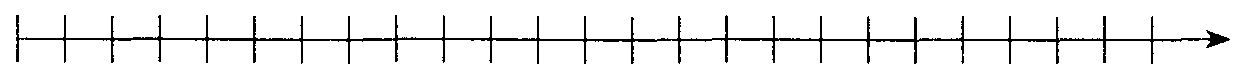 Г
Е
Т
Б
А
М
О
Р
Растение БЕРГАМОТ – это цитрусовое растение. Плоды его не съедобны, но масло, которое получают из кожуры этих плодов, листьев и цветов, имеет приятный и свежий аромат. Бергамотовым маслом ароматизируют чай.
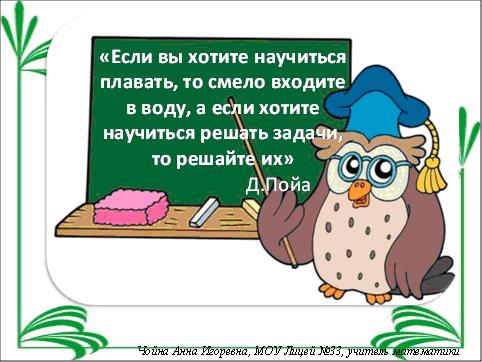 Решив следующие примеры и расположив их в порядке убывания, вы прочтете название страны в которой произрастает  растение бергамот.
48 :16    Я
450 : 5    А
618 : 3     Т
355 : 5     Л
96: 6     И
5648 : 8   И
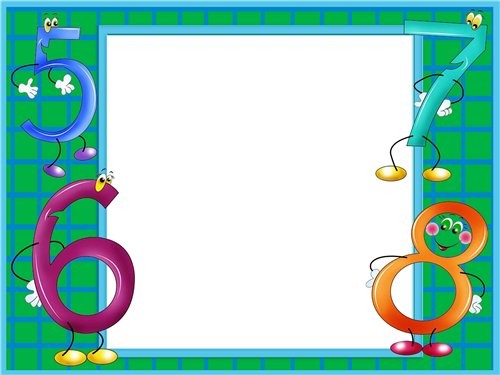 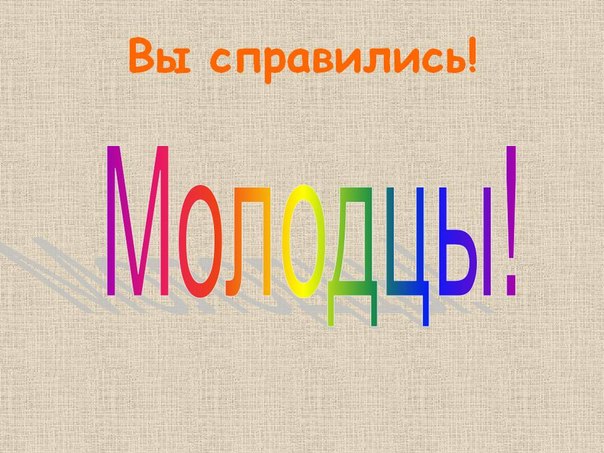 Если ты на эти числа
Устремишь с вниманьем взгляд,
То найдешь закономерность
И продолжишь чисел ряд.
Т
1,2; 1,8; 2,4; 3…
9,6; 8,9; 8,2; 7,5…
0,9; 1,8;3,6; 7,2…
1,2; 0,7; 2,2; 1,4; 3,2; 2,1…
Вычислить
48,6 : 6                            77,14 : 7    
12,09 : 3                          0,04 : 2
4,78  ▪ 100                       22,22 : 11    
5,015 : 5                          36,24 : 12                           
0,23 ▪ 10                          0,5 ▪ 8
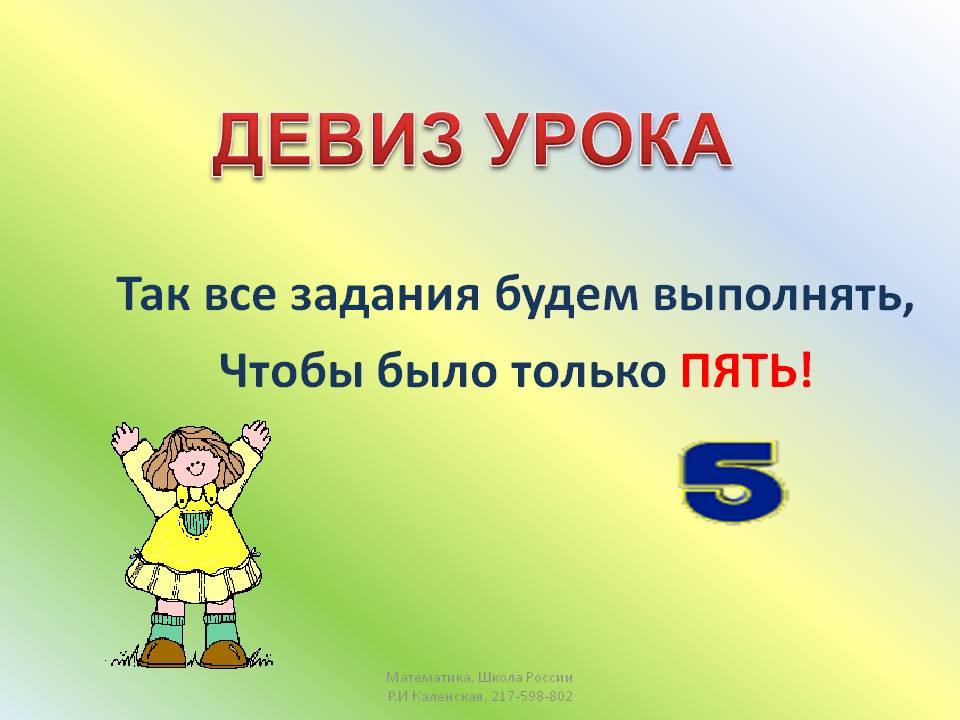 Решите примеры и прочитайте название удивительного плода, которое по вкусу напоминает смесь ананаса и груши.
0,06 ▪ 0,1
0,6 ▪ 0,4
5,7 : 0,3
7,1 : 0,1
0,2 ▪ 1,4
32,13 ▪ 0,1
48,48 : 0,48
76,31 : 10
Д
Ж
Е
К
Ф
Р
У
Т
Молодцы! Это джекфрут. Растет он в странах Южной и Юго-Восточной Азии от Индии до Индонезии. Плоды его имеют форму бочонка.
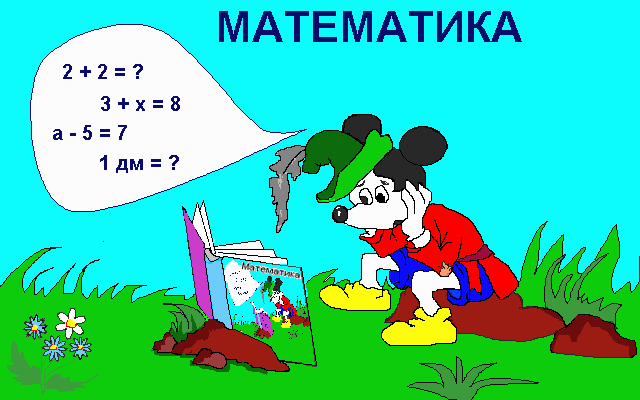 7 ▪ 0,1
7,3 ▪ 3
43,1 ▪ 10
6,45 – 6,4
64,24 : 8
12 ▪ 0,1
4,13 + 3,87
81,1 : 0,1
68,2 : 2
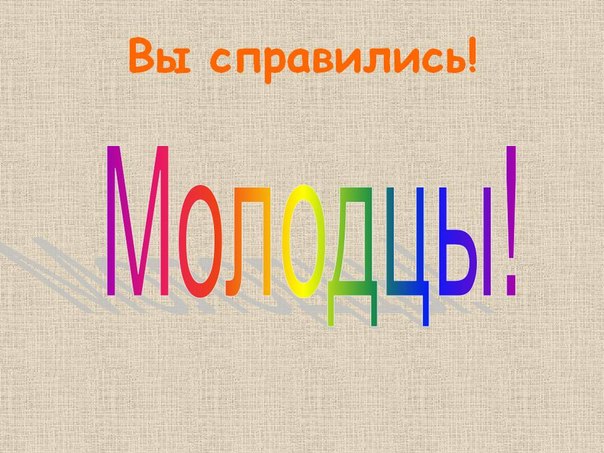 45,4 + 0,6
0,1 ▪ 0,1
12 – 2,6
60 – 0,9
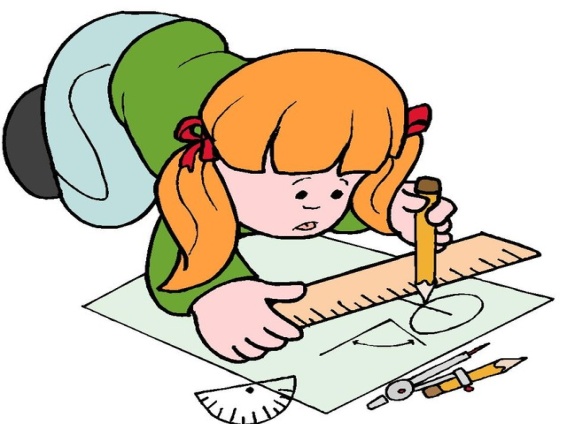 Решив правильно примеры и расположив соответствующие буквы ответов, вы сможете прочитать тему нашего урока.
9 – 0,99    Т
67  ▪  11     О
5 % от 600       И
от 120     А
51,5 : 5      С
0,8  ▪  7    П
12,8 + 7,02    Р
4 : 0,8   Н
Т
Р
А
Н
С
П
О
Р
Т
И
Р
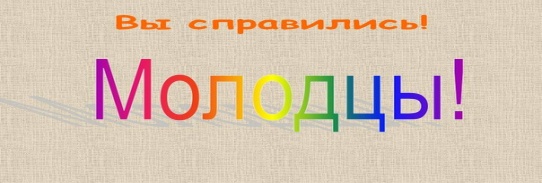 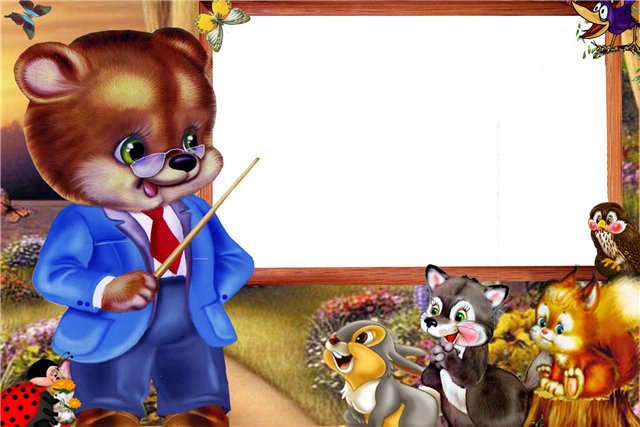 0,13       1,09      0,8       0,45       0,006

43%       18%     40%     77%      112%
- Что такое процент?
- Как найти процент от числа?
- Как найти число по его процентам?
-Как узнать, сколько процентов составляет одно число от другого?
-В первой строчке замените десятичные дроби процентами.
-Во второй строчке проценты замените десятичными дробями
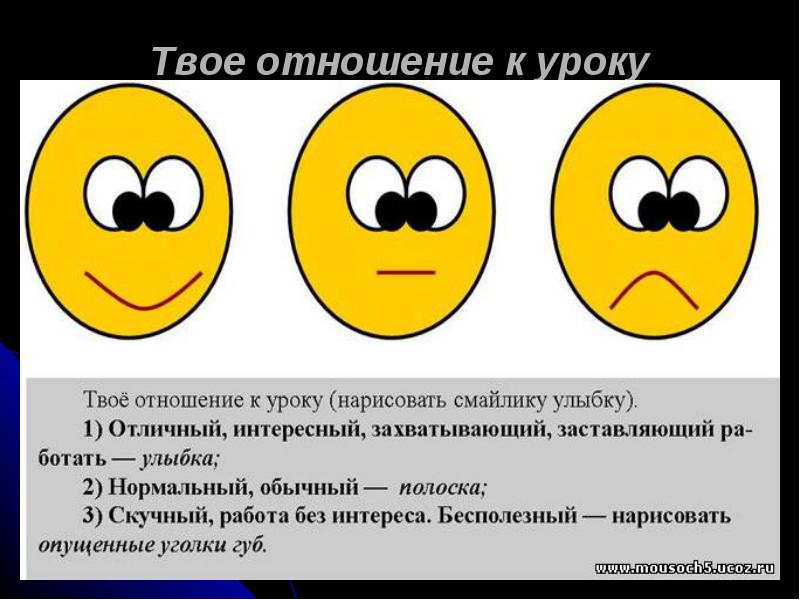 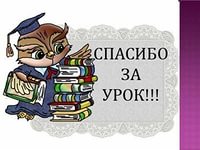